Unit 6: Social Media and Globalisation
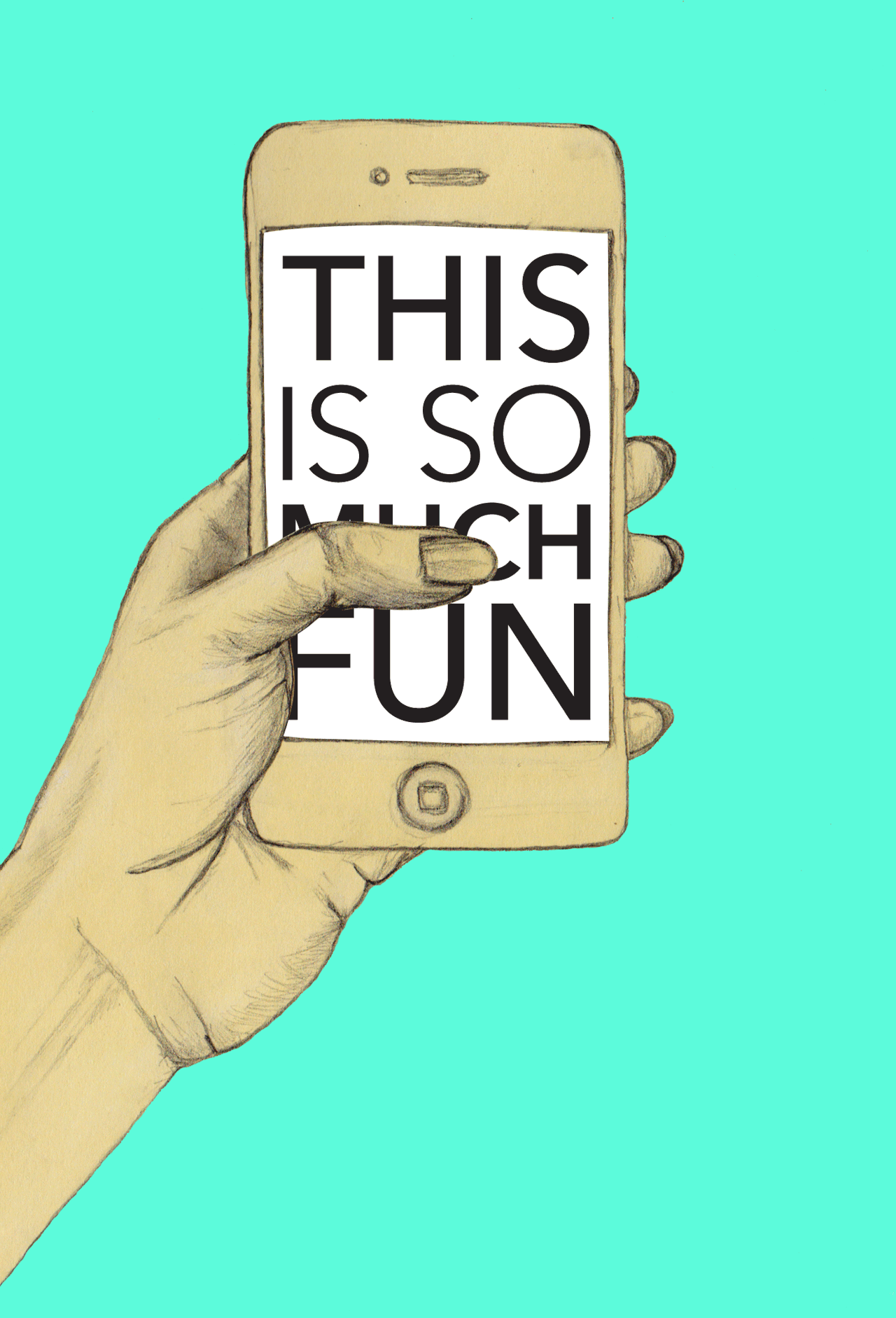 Lo2: explain the impact of social media and globalisation on media audiences and producers
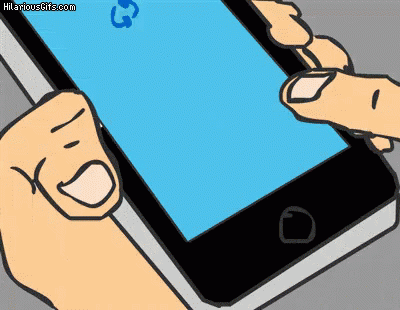 Lo2: explain the impact of social media and globalisation on media audiences and producers
Starter
In pairs choose a local business of your choice
Pick 3 social media channels
Create a mind map, outlining the benefits that using social media might have on the business
Lo2: explain the impact of social media and globalisation on media audiences and producers
Negative impacts for users and industry:
Lo2: explain the impact of social media and globalisation on media audiences and producers
Memes – brand and celebrity parody
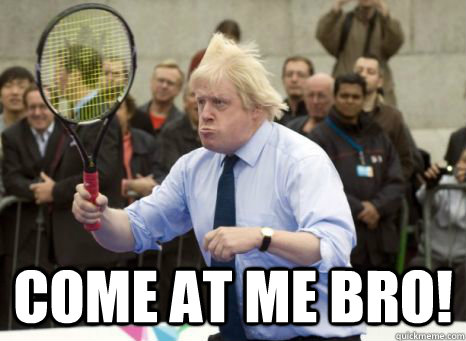 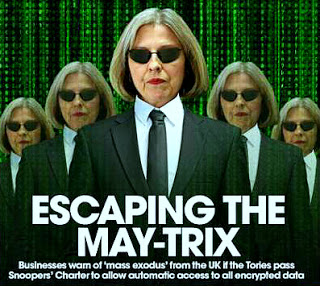 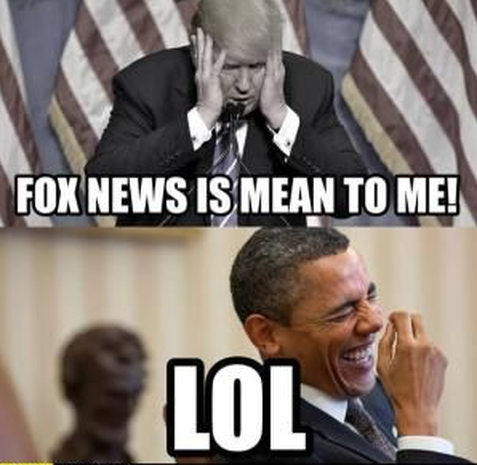 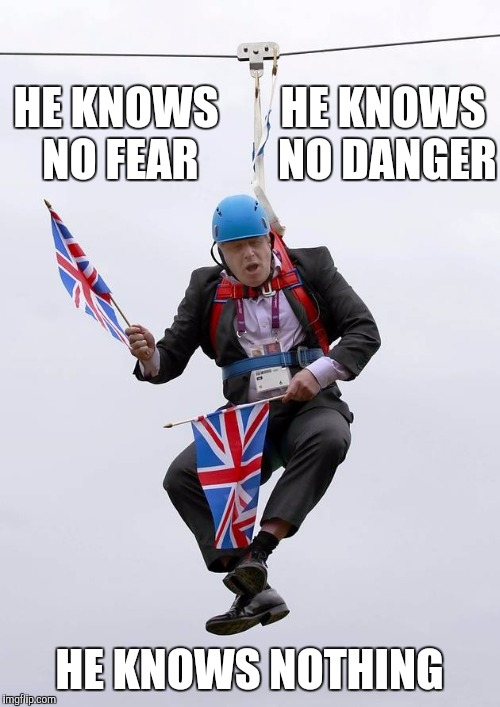 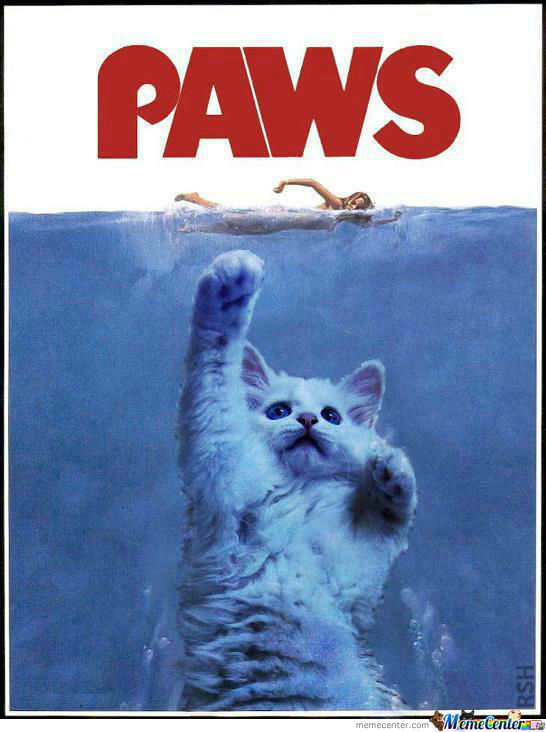 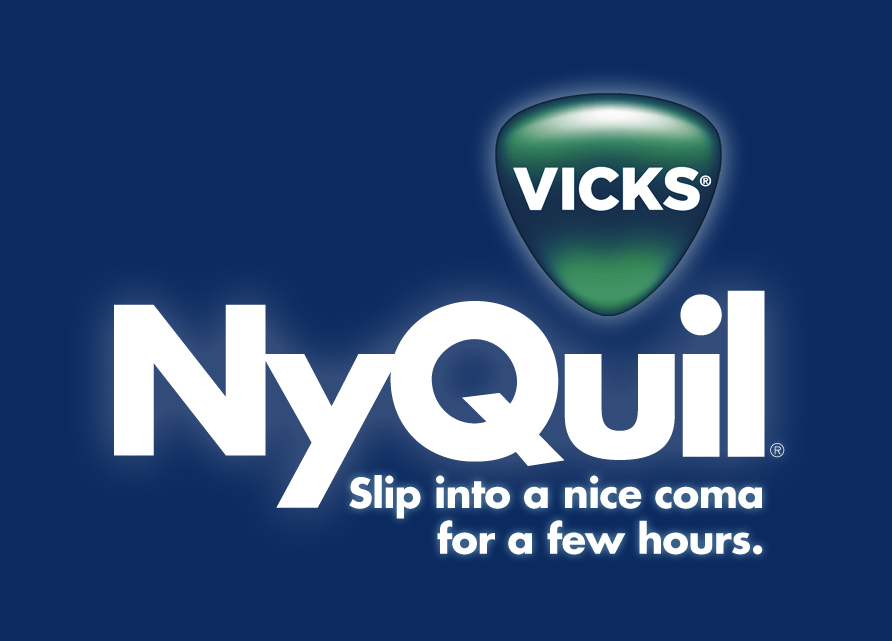 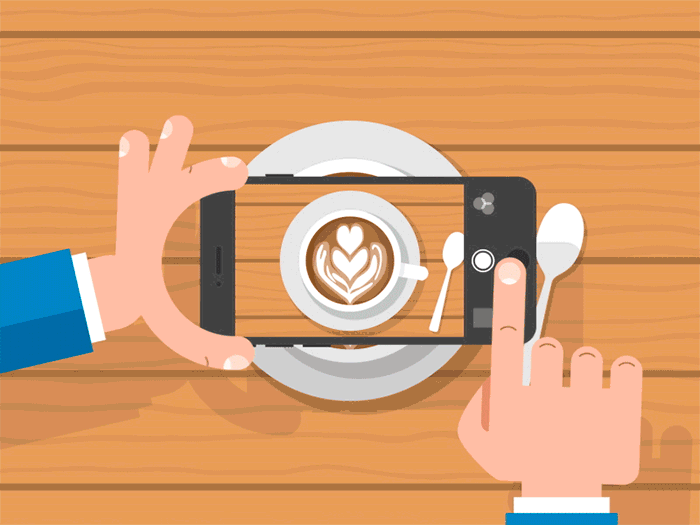 TASK
Group A: Vicky Pattison, Taylor Swift, Harry Styles
Group B: Kylie Jenner,  Maya Jama,  Jemma Lucy
Group C: Holly Hagan, Kem Cetinay, Aaron Chalmers, 
Group D: Kim Kardashian, Casey Batchelor, Lethal Bizzle

Analyse the content of the last 3 images they have posted on instagram.
Is the content appropriate for young people?
Is there any sponsorship shown? How is this portrayed? 
What are your overall thoughts on this user’s account? Is it useful social media content?
Lo2: explain the impact of social media and globalisation on media audiences and producers
Lo2: explain the impact of social media and globalisation on media audiences and producers
FAKE NEWS Task
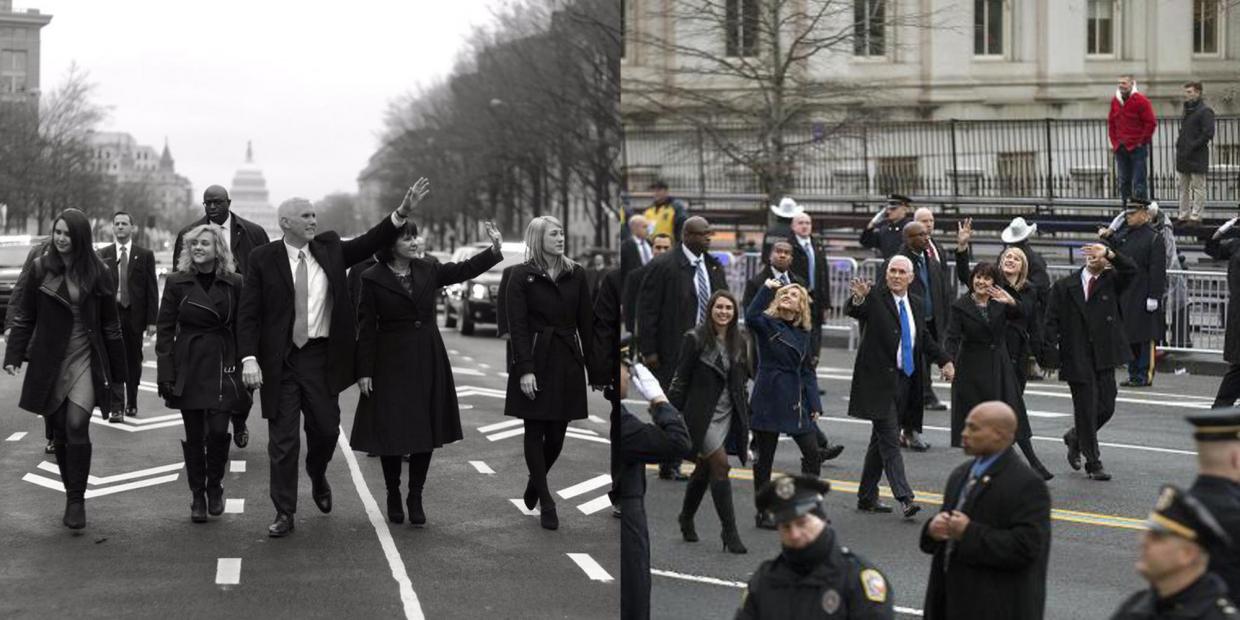 Trump blames the mainstream press and social media for “Fake news”. With the instant nature of social media commenting on every day news events – do you think it’s a good or bad platform? Research a celebrity story and present back your research arguing your view point on Social media and globalisation.
Plenary
Create a meme using the ipads or your smart phone which represents your learning on this unit so far.
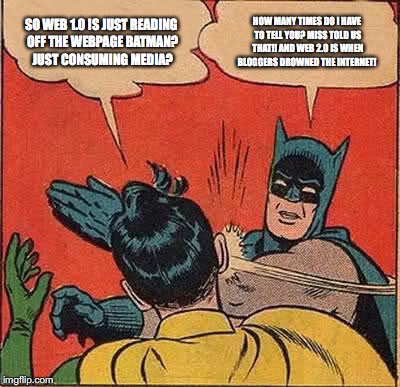 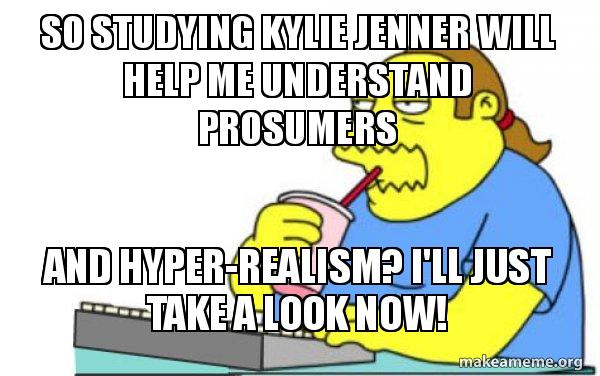